BÀI 28: LUYỆN TẬP CHUNG
TIẾT 1
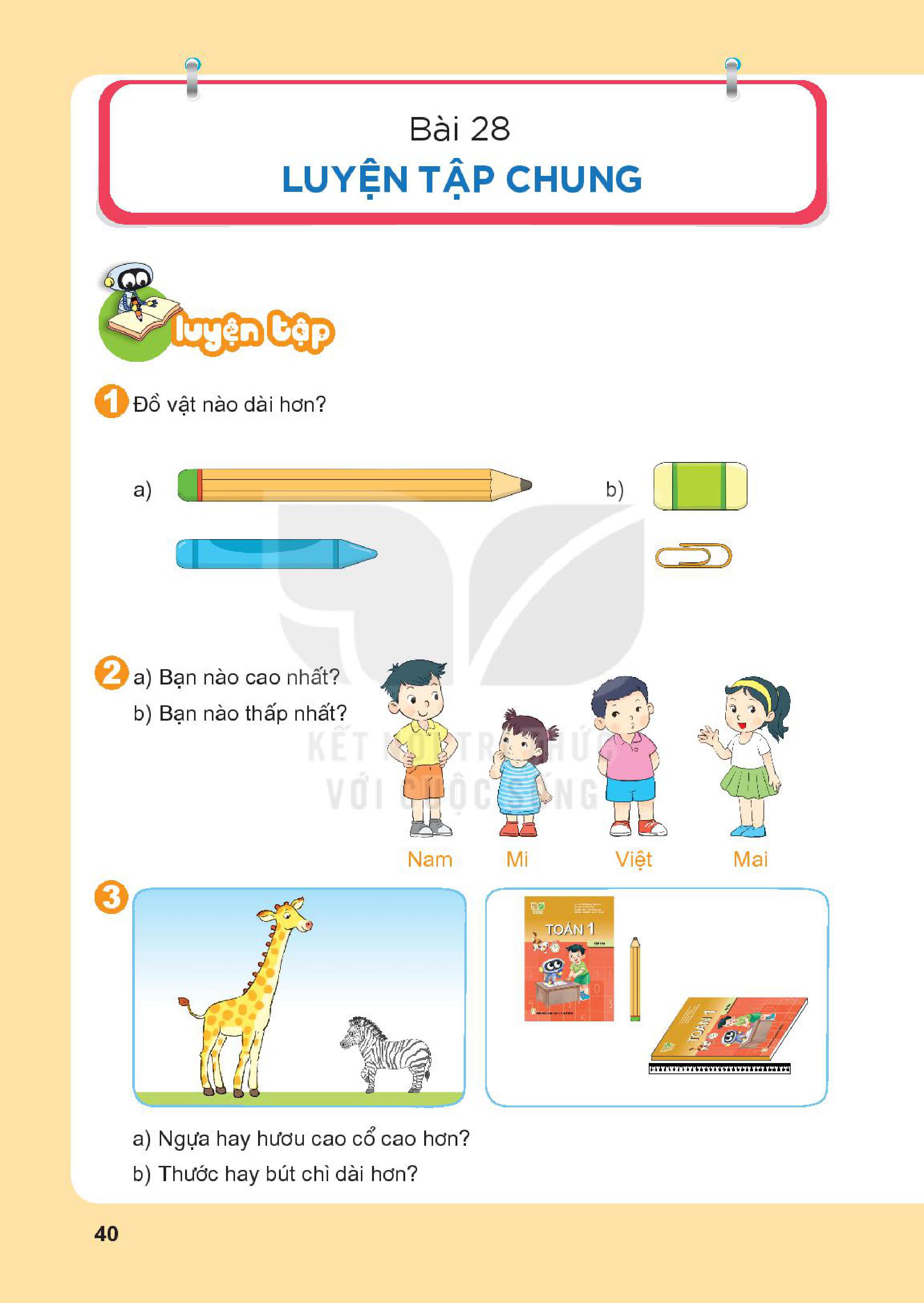 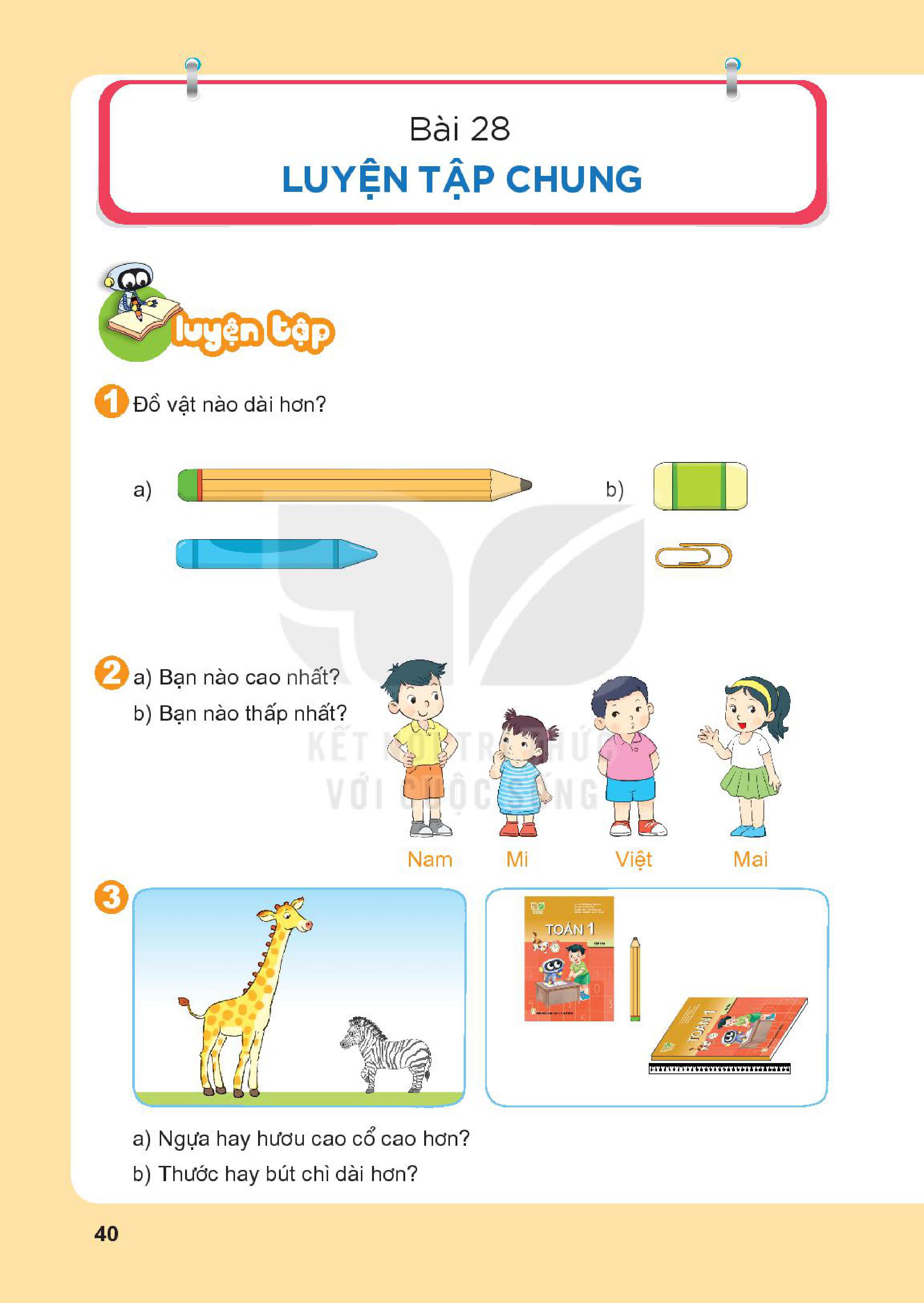 a) Bạn  nào   cao nhất?
b) Bạn nào thấp nhất?
Nam
Mi
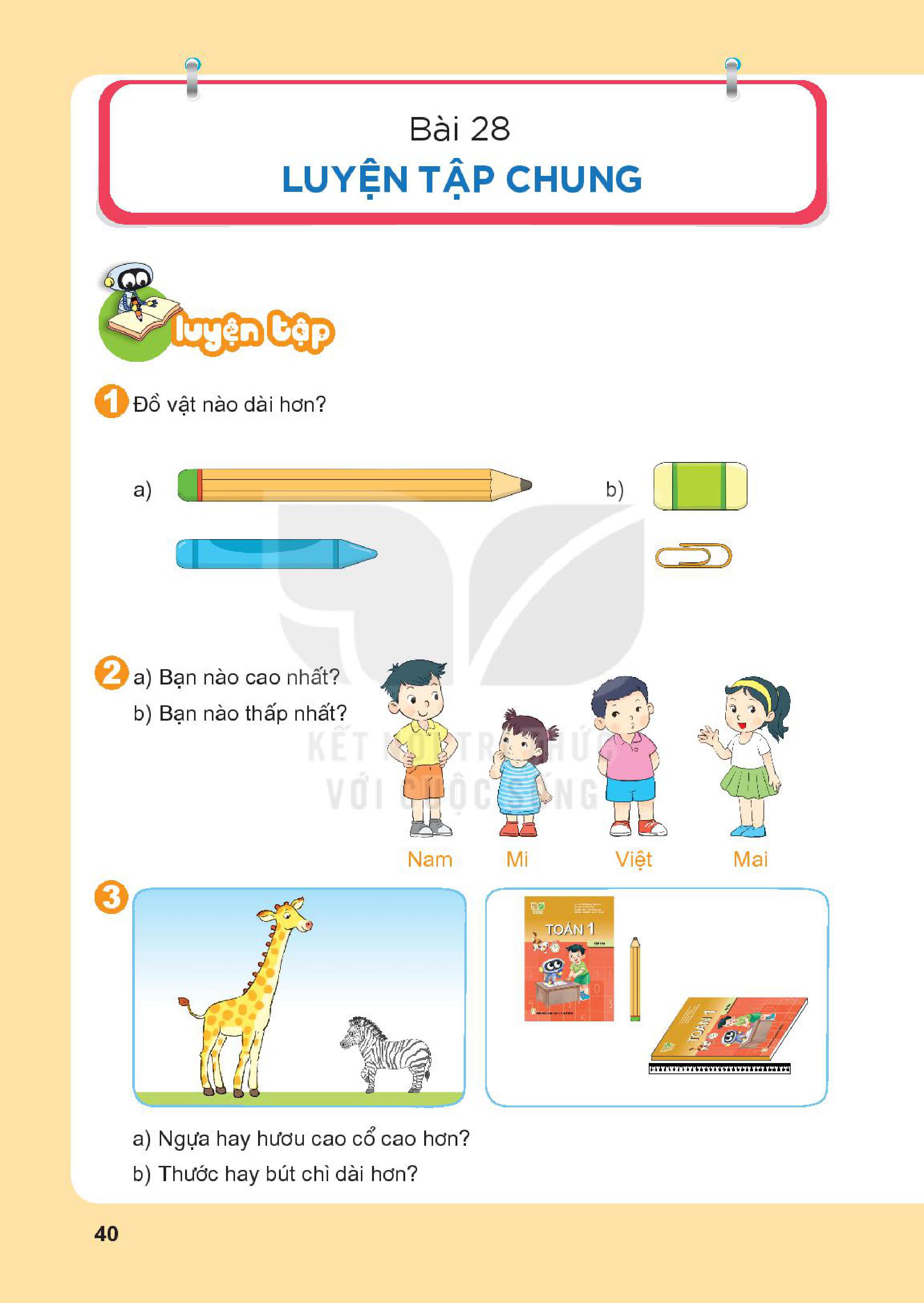 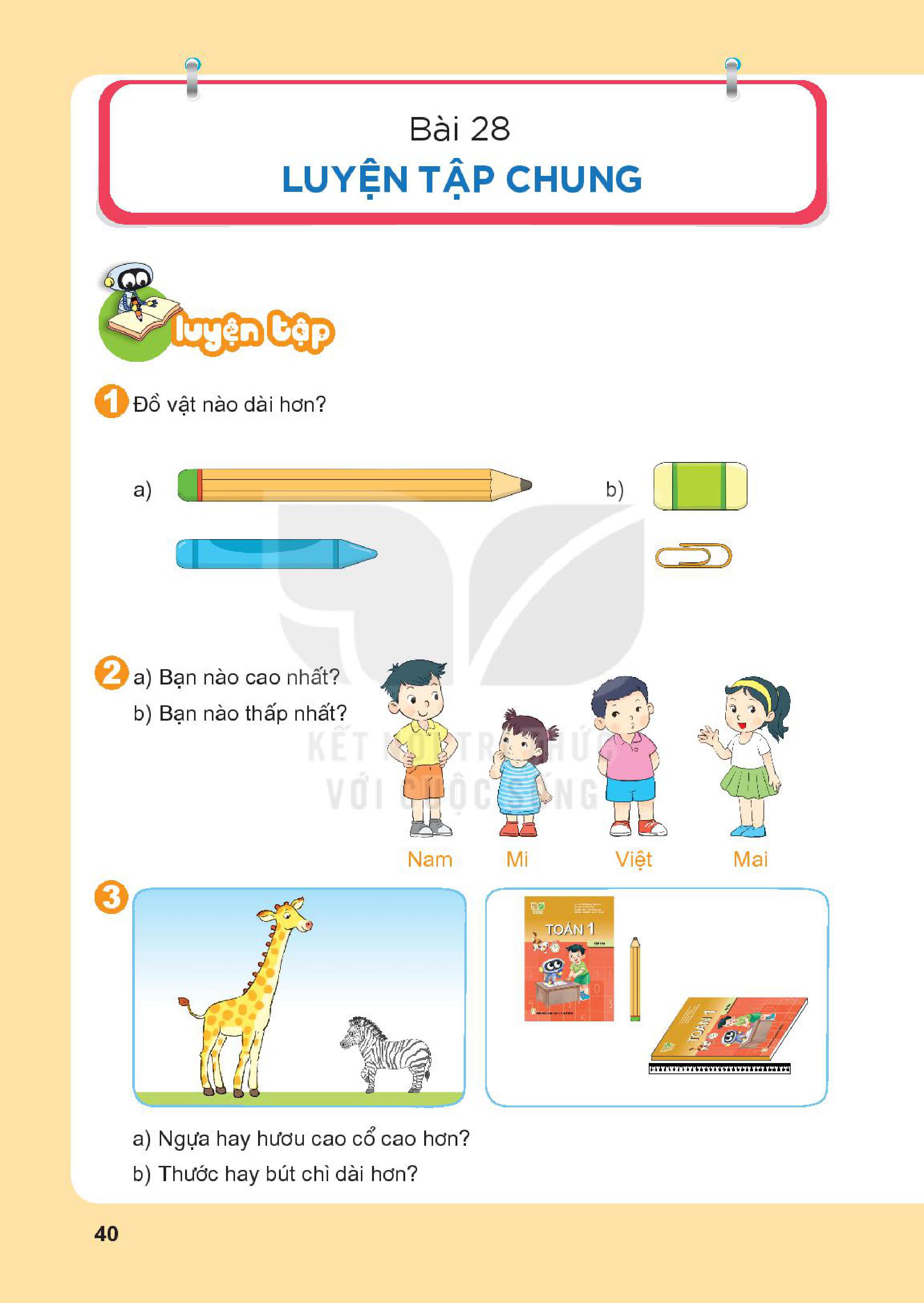 Hươu cao cổ cao hơn.
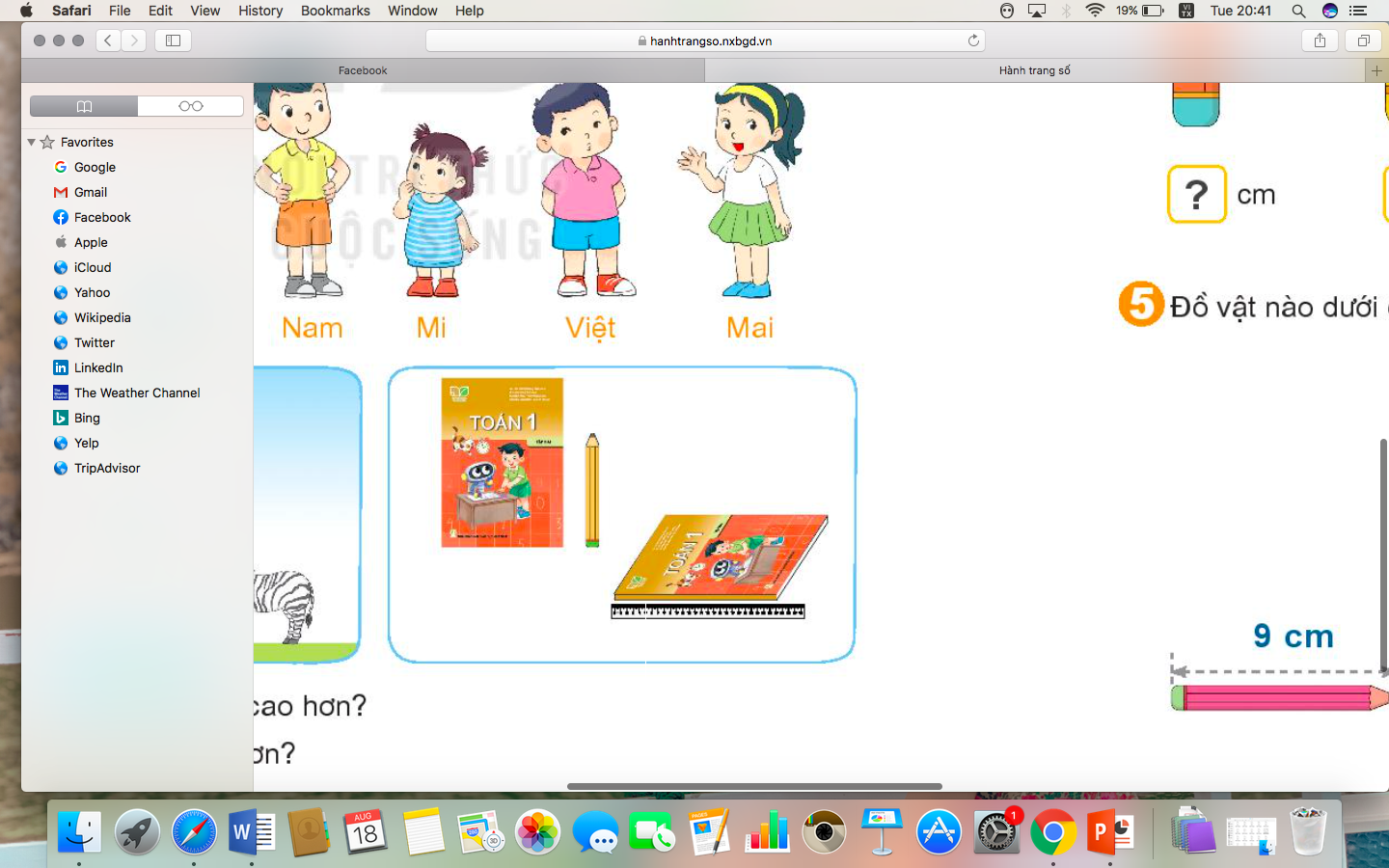 b) Thước hay bút chì dài hơn?
Thước dài hơn.
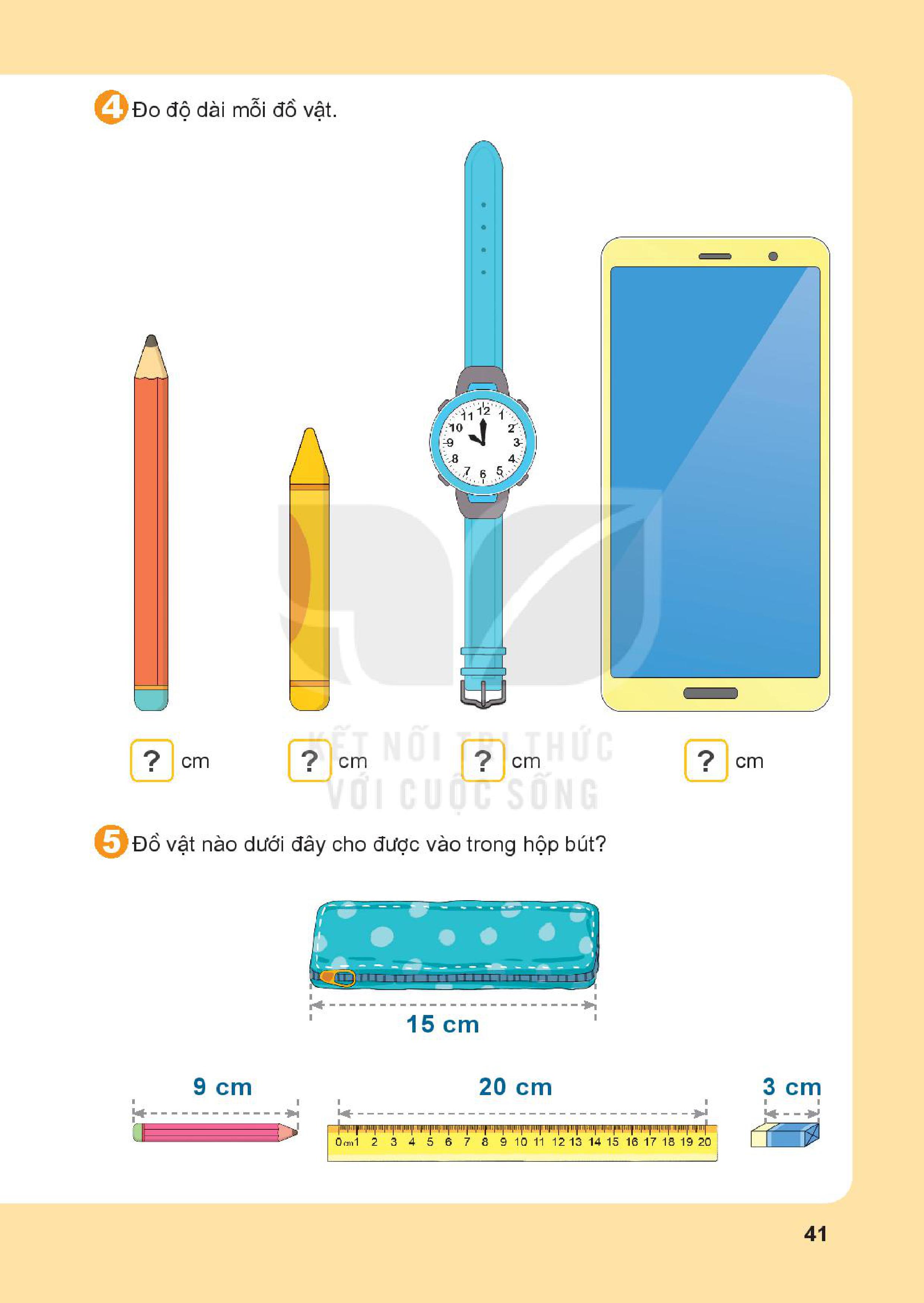 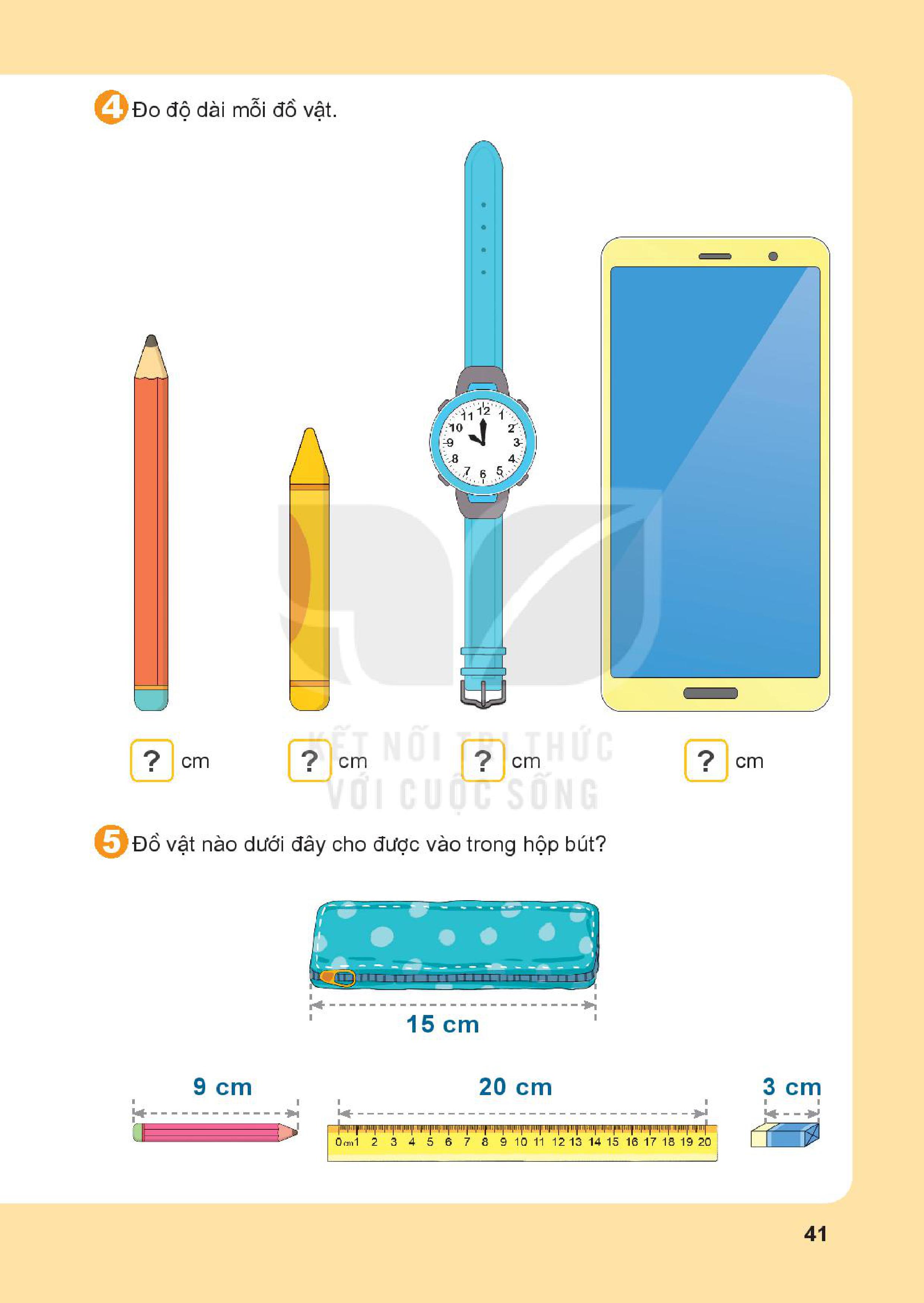 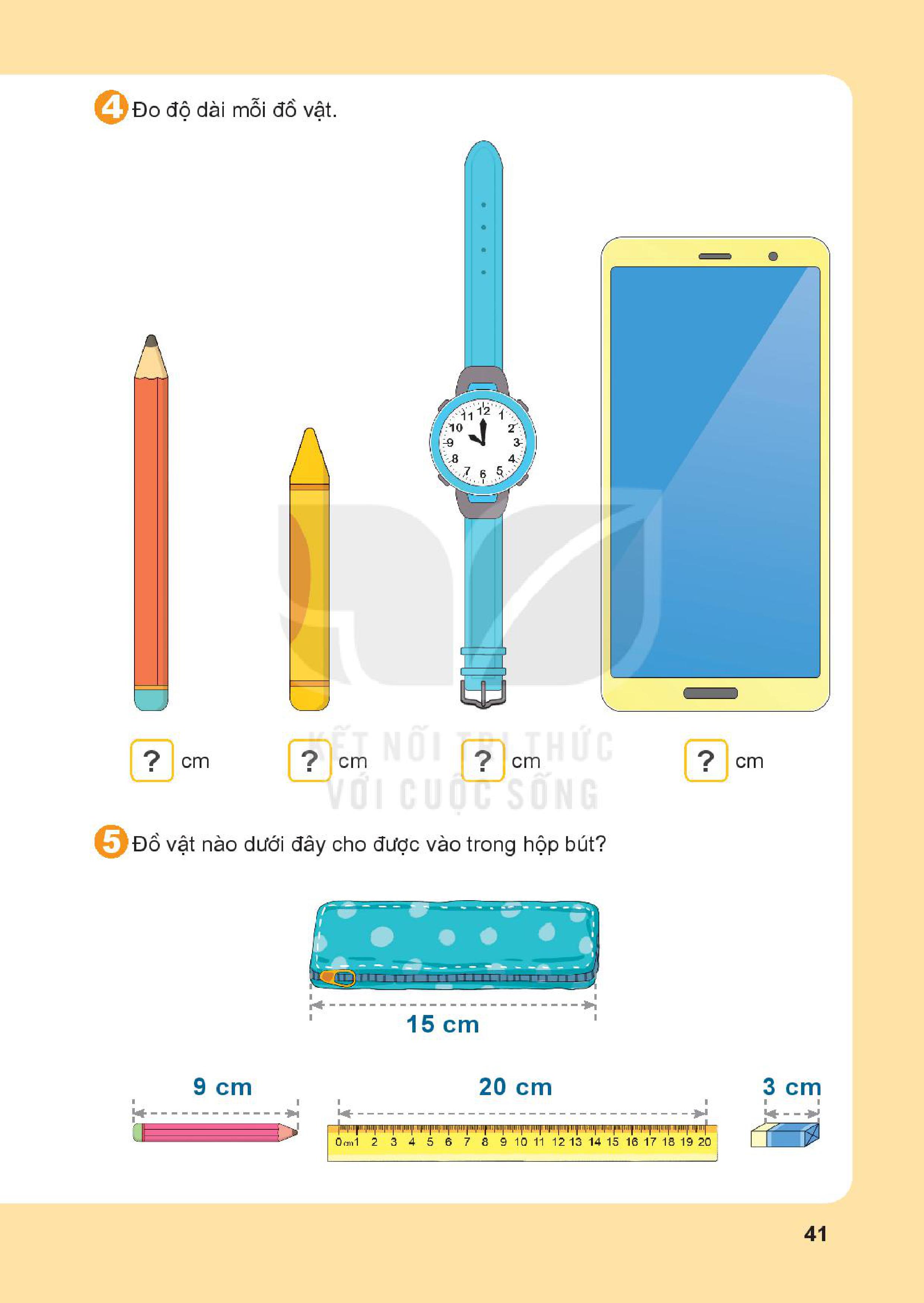 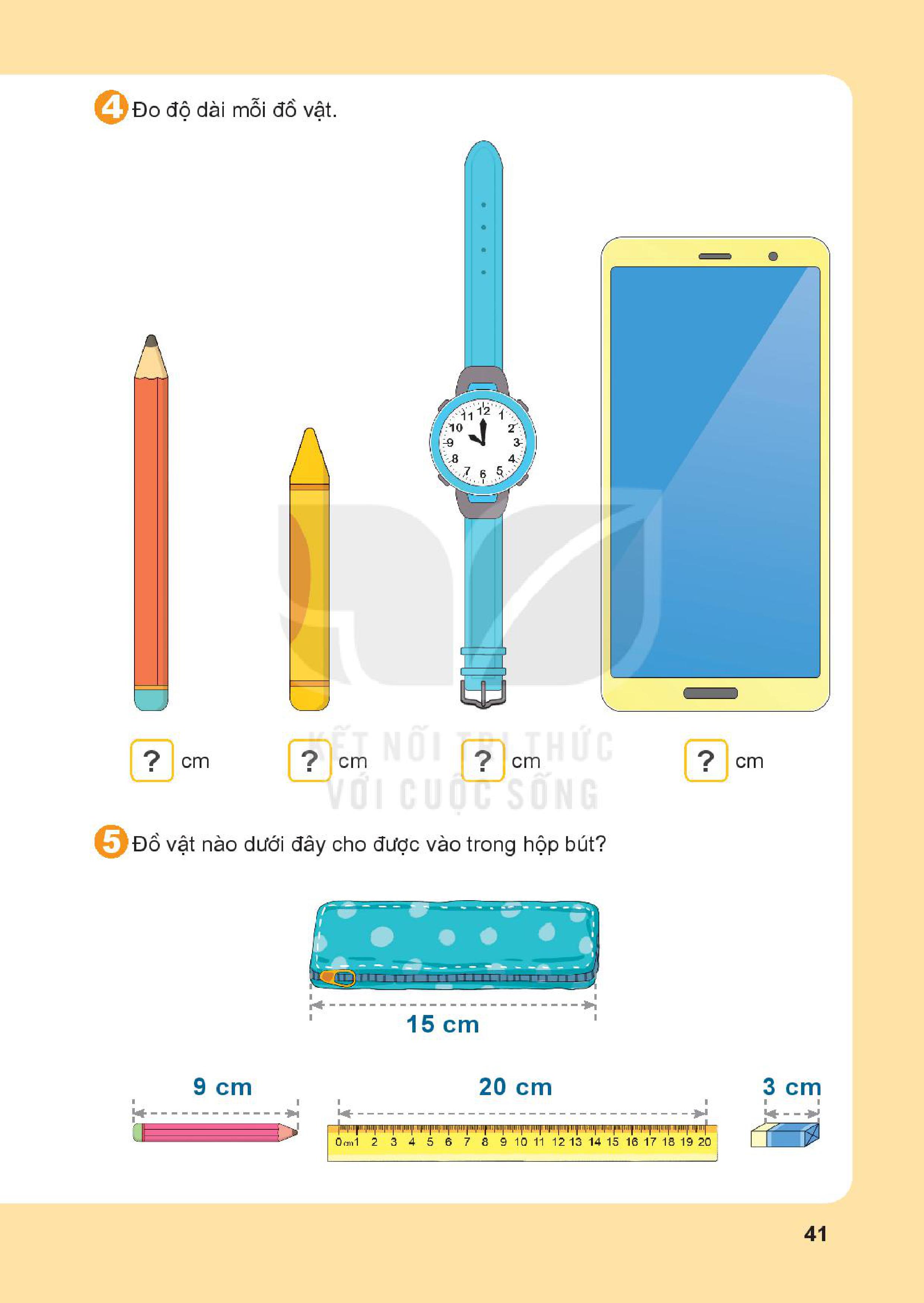 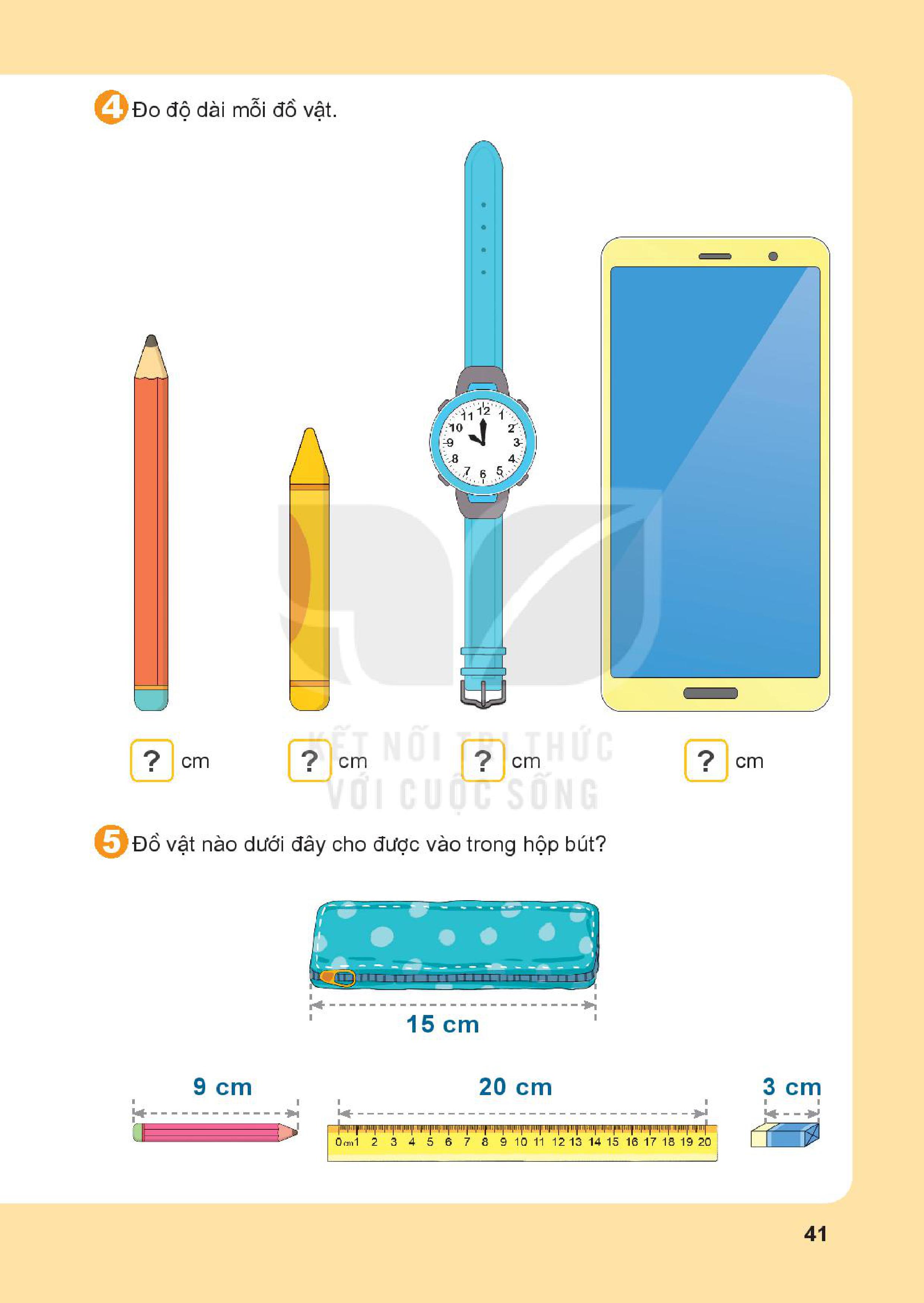 8
6
10
12
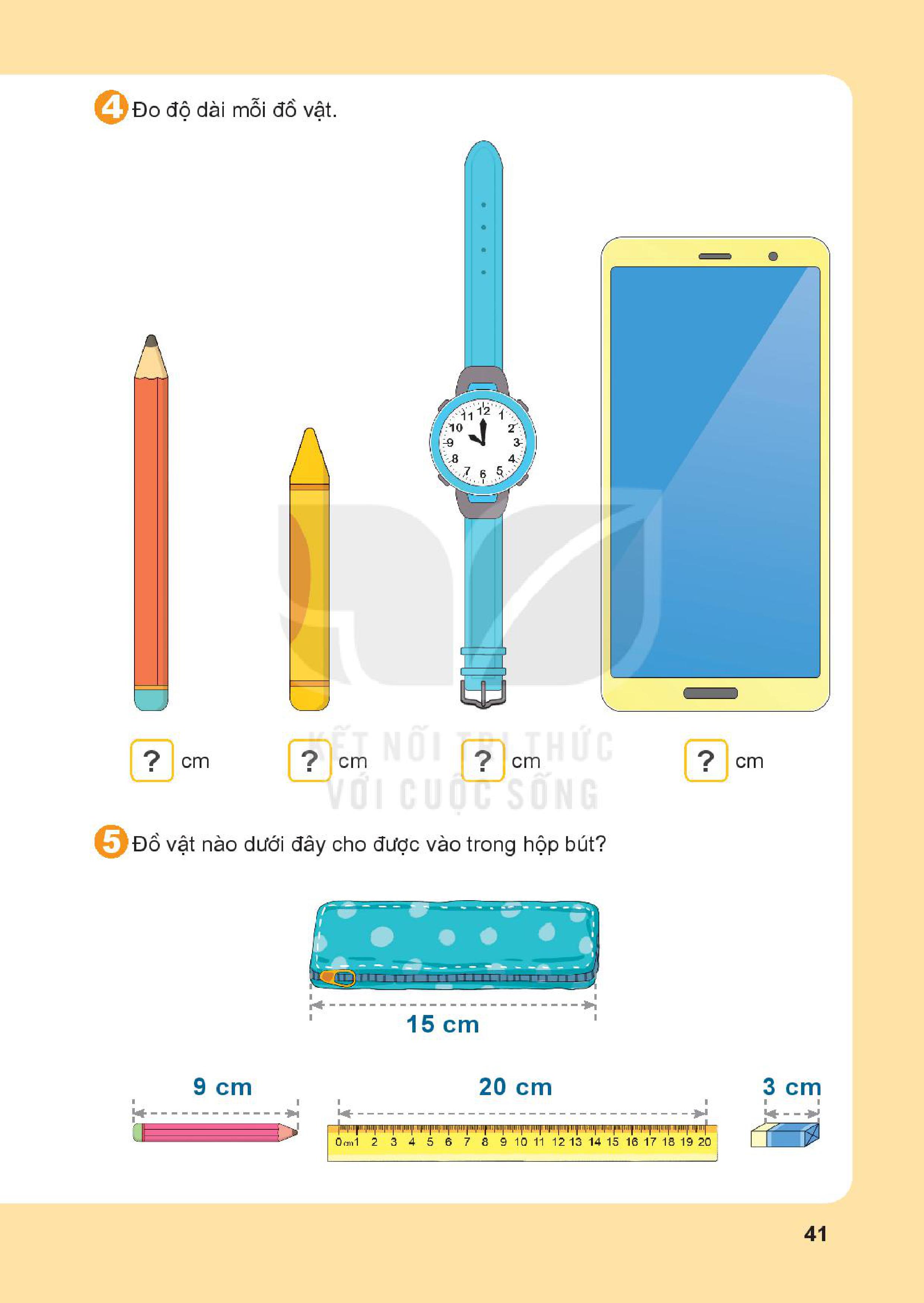 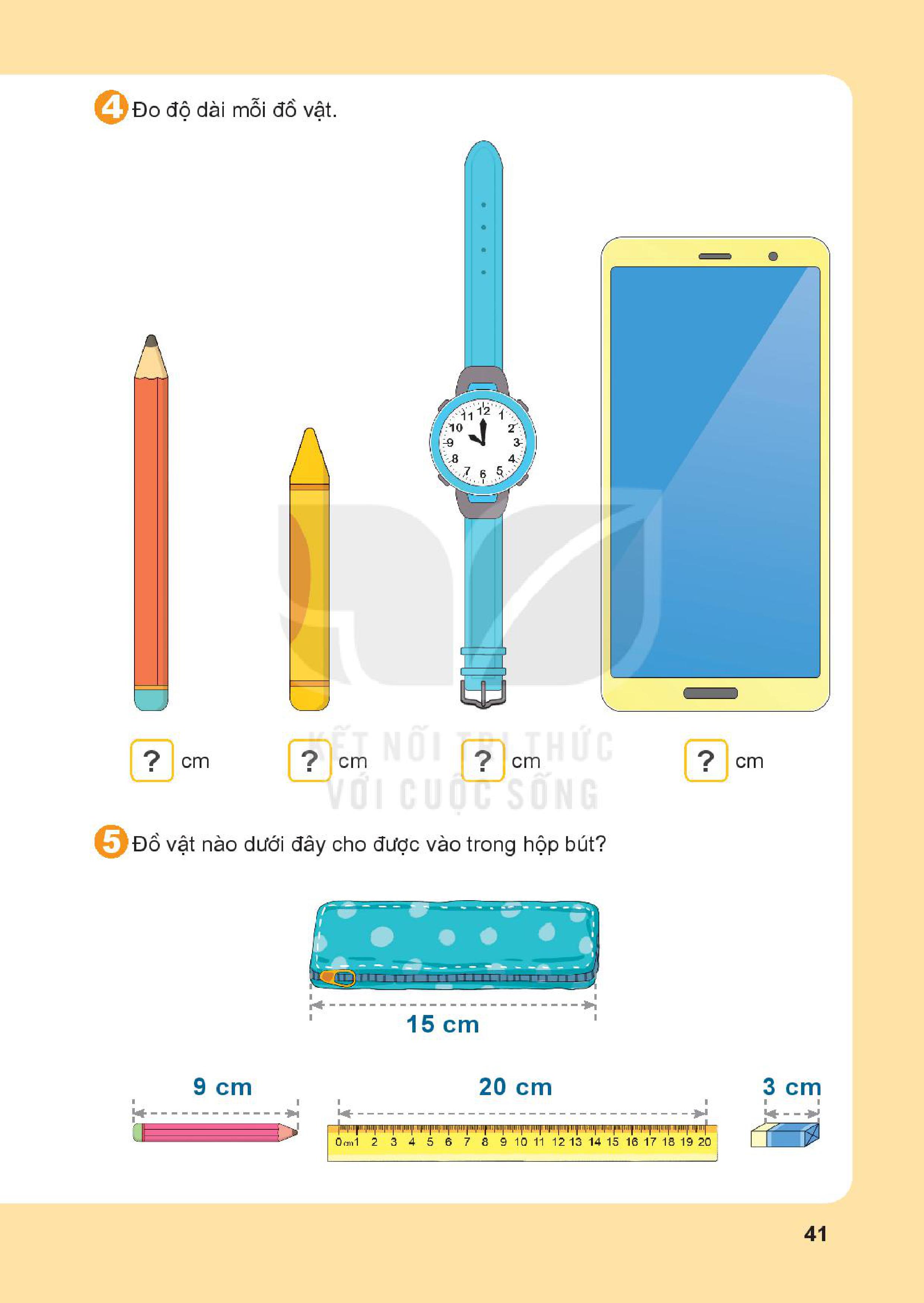 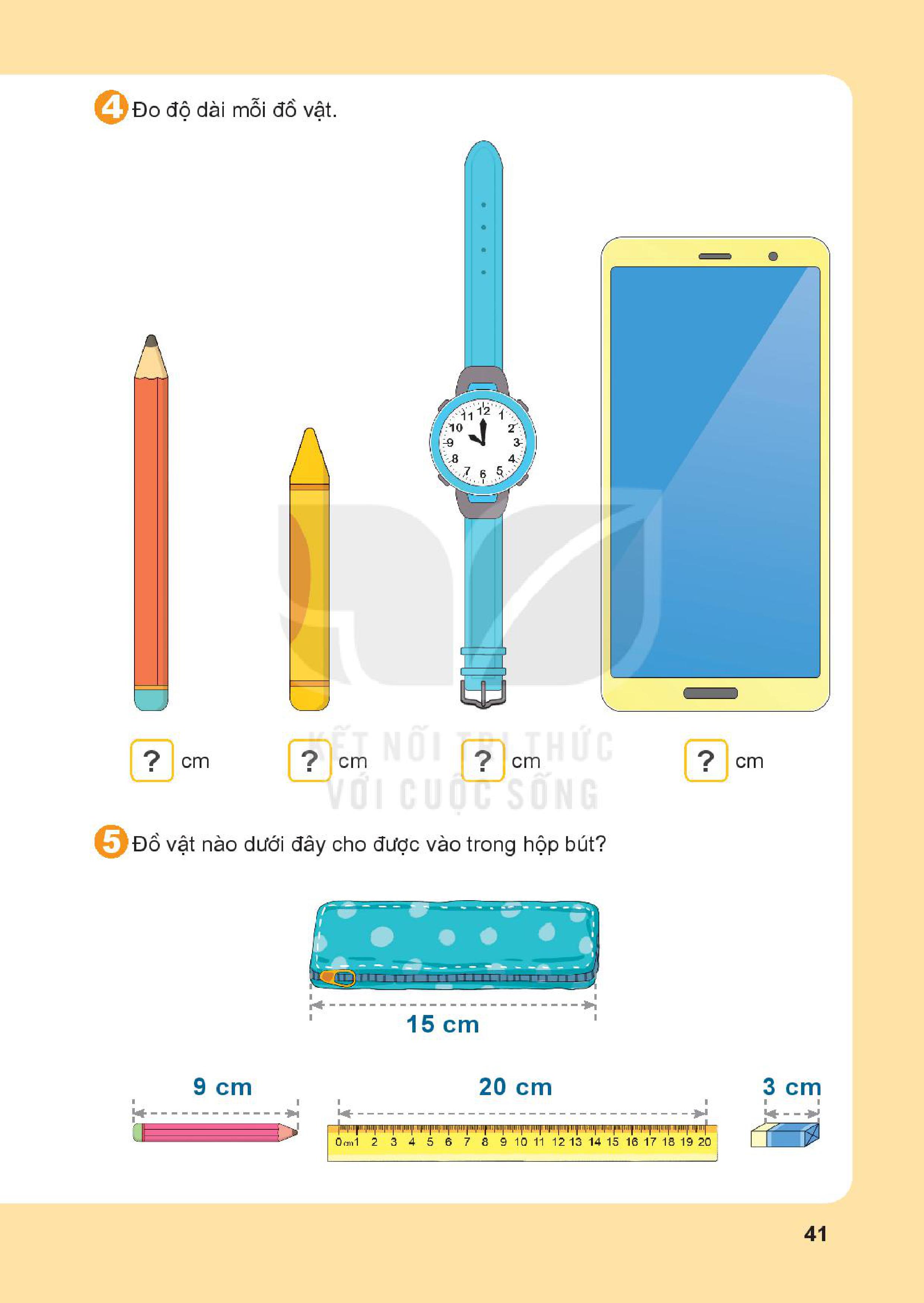 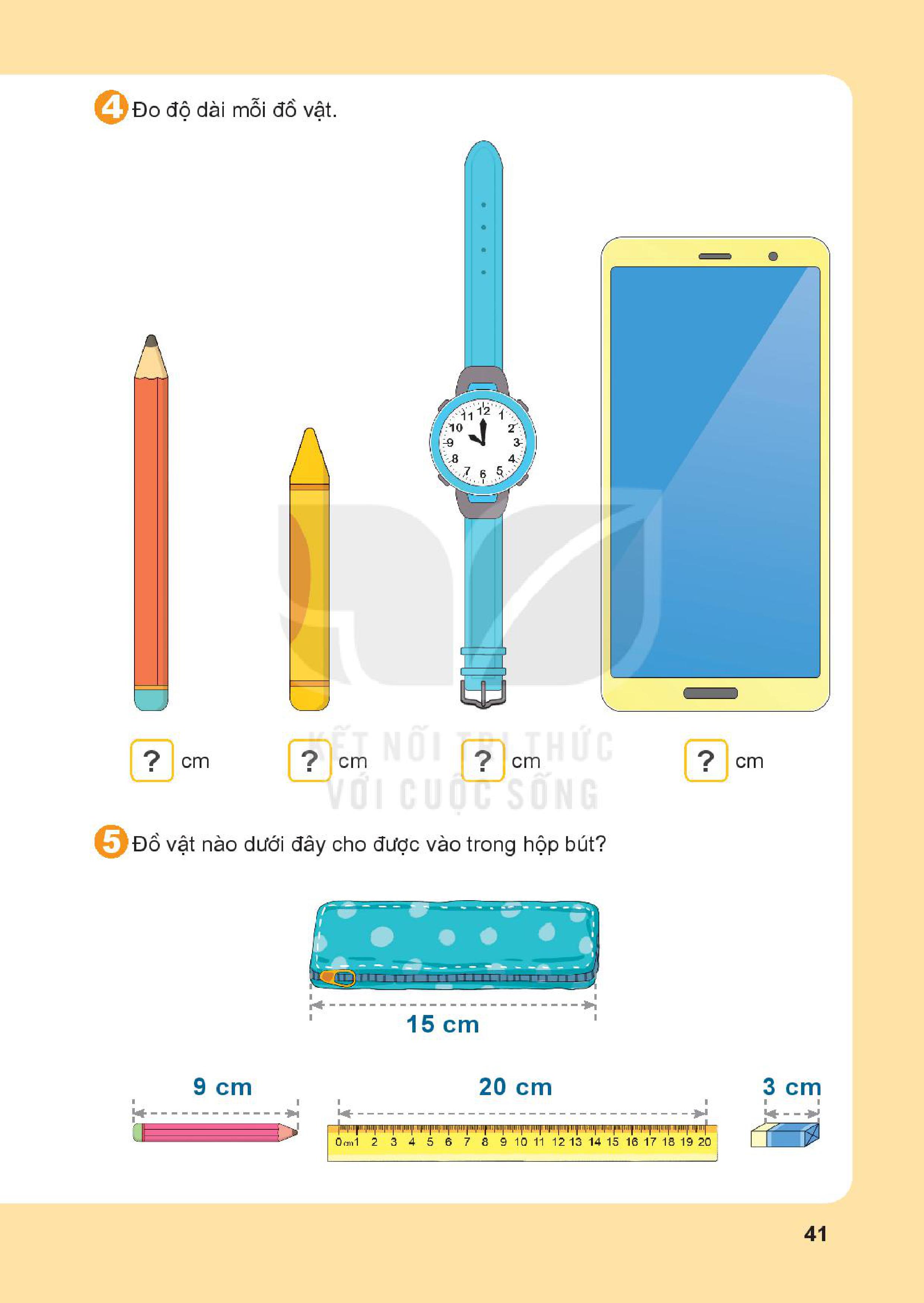 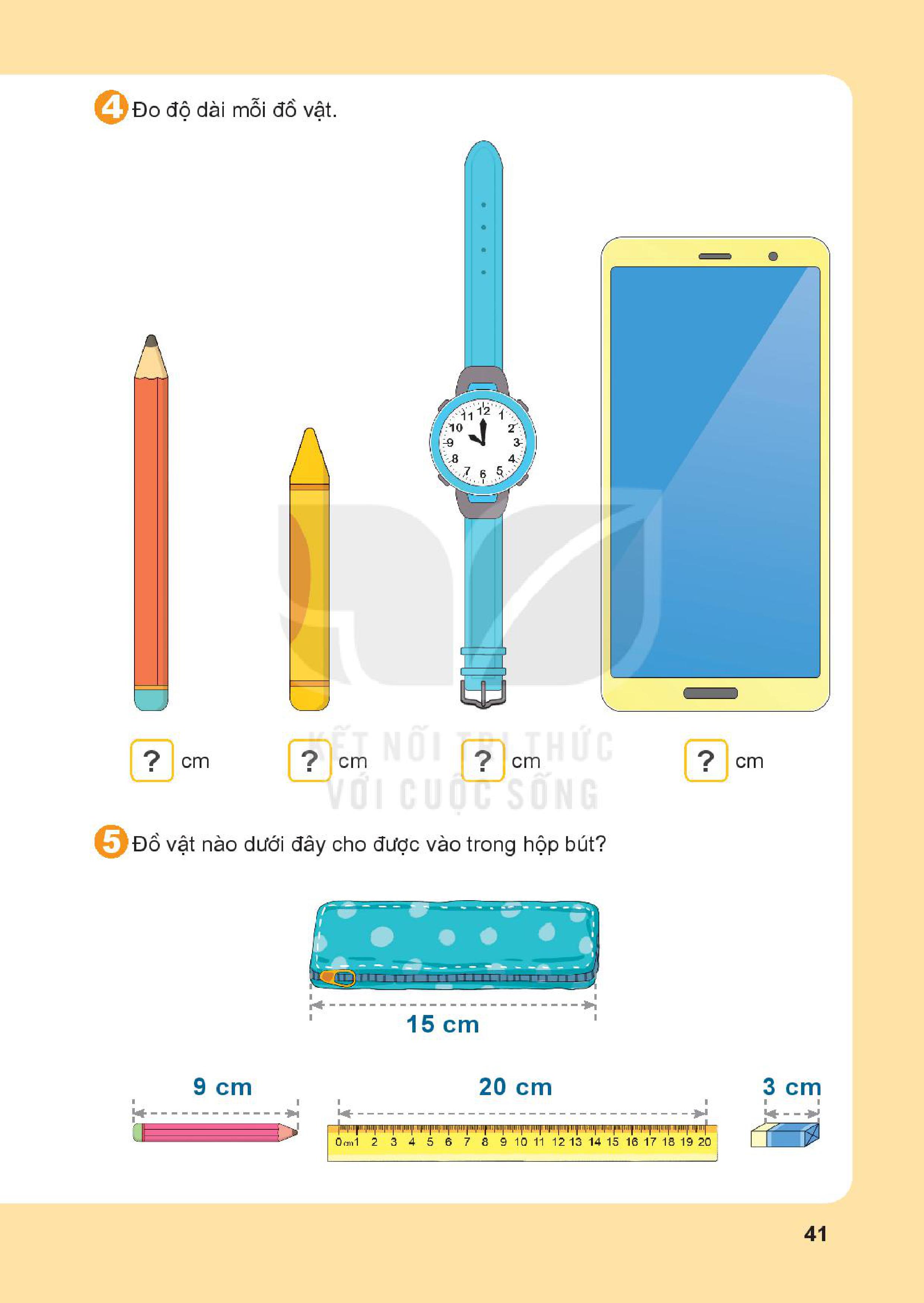 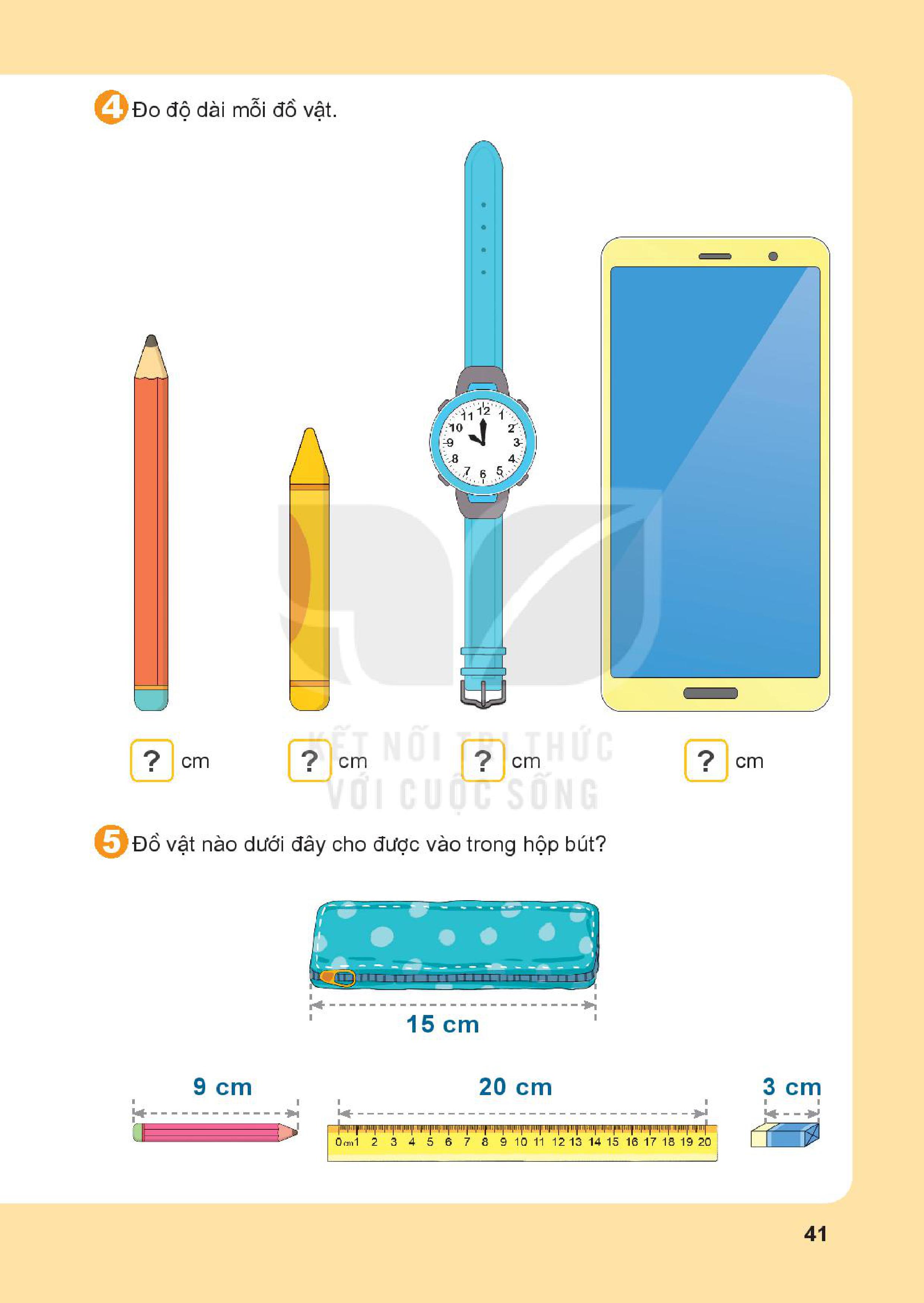 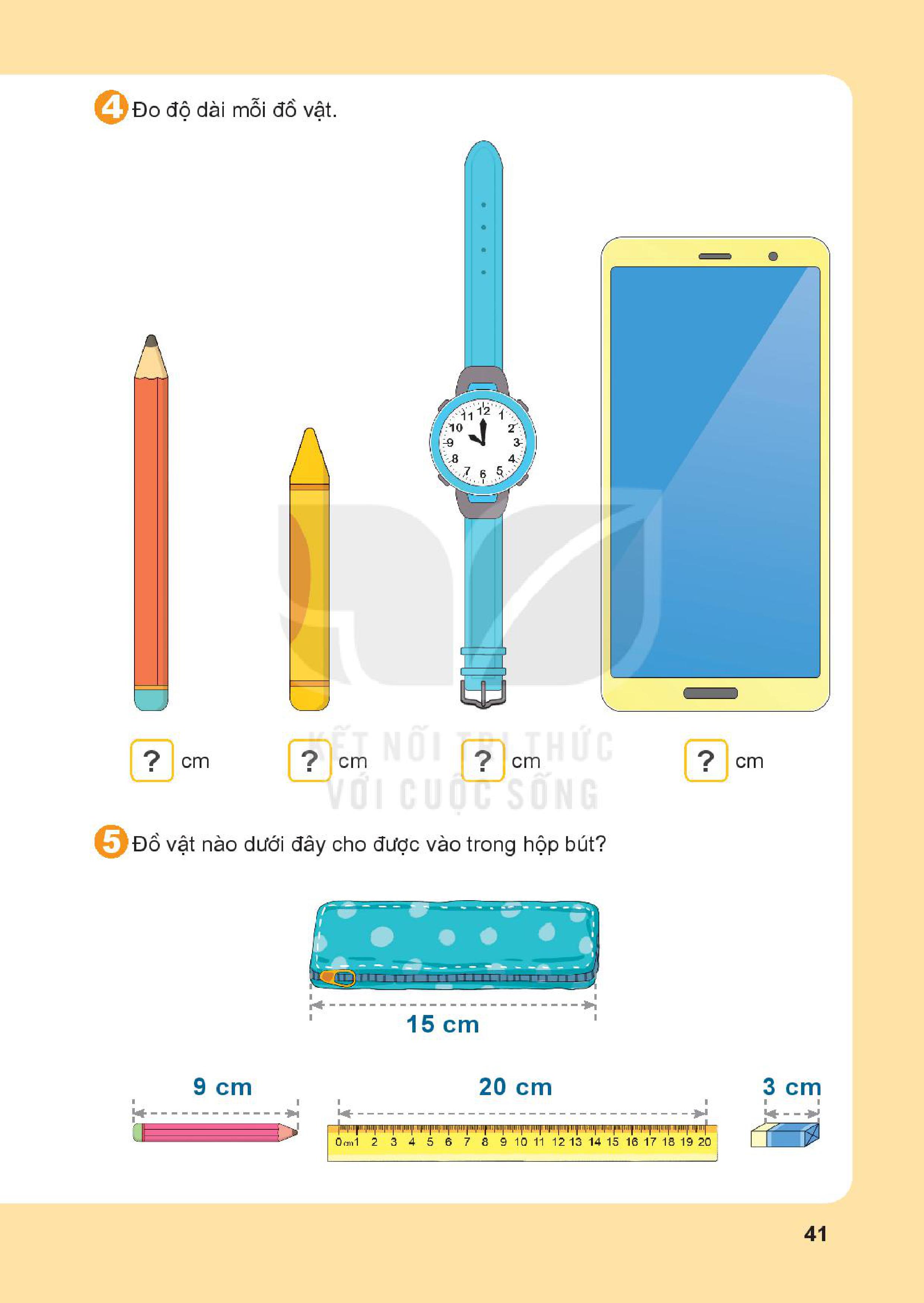 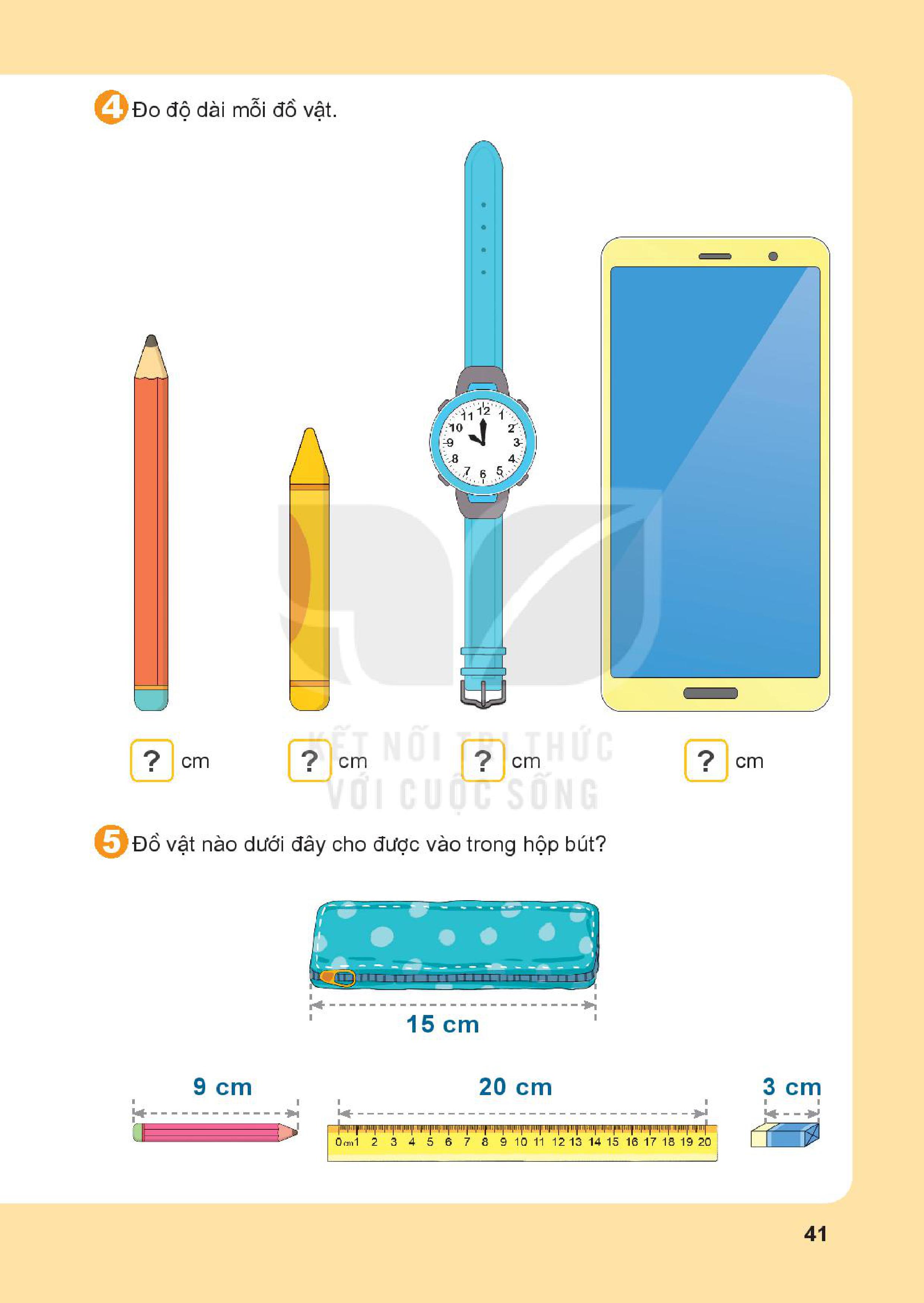 THANK 
YOU!